CHÀO MỪNG CÁC THẦY CÔ VỀ DỰ GiỜ THĂM LỚP
GIÁO DỤC THỂ CHẤT LỚP 2

Chủ đề: Tư thế và kĩ năng vận động cơ bản
Bài: Bài tập phối hợp di chuyển nhanh dần theo vạch kẻ thẳng (Tiết 2)
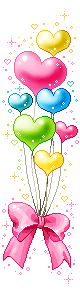 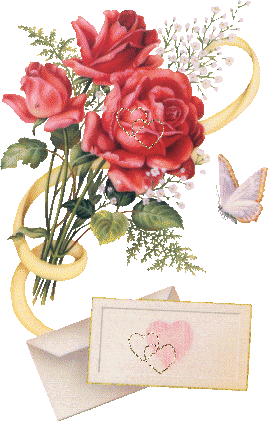 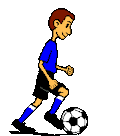 Khởi động
Khởi động các khớp với nhạc
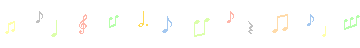 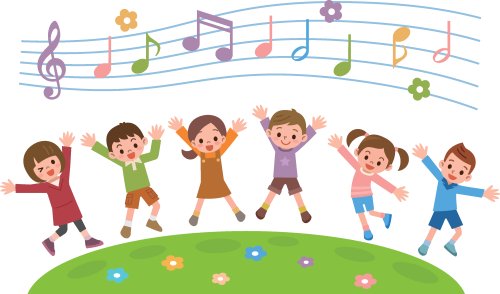 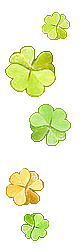 Trò chơi: Lái ô tô
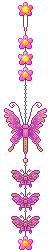 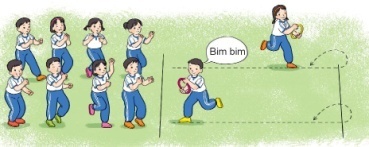 Học đi nhanh chuyển sang chạy theo vạch kẻ thẳng.
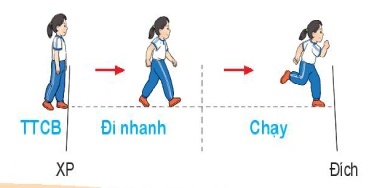 LUYỆN TẬP
Tập đồng loạt
- Tập theo cặp đôi
- Tập theo tổ nhóm
- Thi đua giữa các tổ
Trò chơi “Di chuyển tiếp sức”
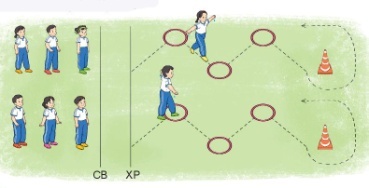 VẬN DỤNG
Hình nào dưới đây thể hiện động tác đi nhanh chuyển sang chạy?
CHÚC CÁC THẦY CÔ,CÁC EM HỌC SINH LUÔN MẠNH KHỎE!
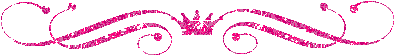 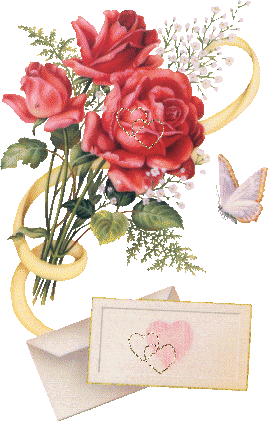 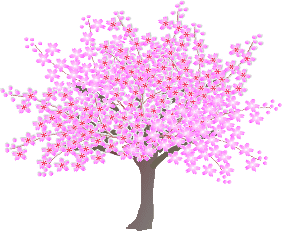